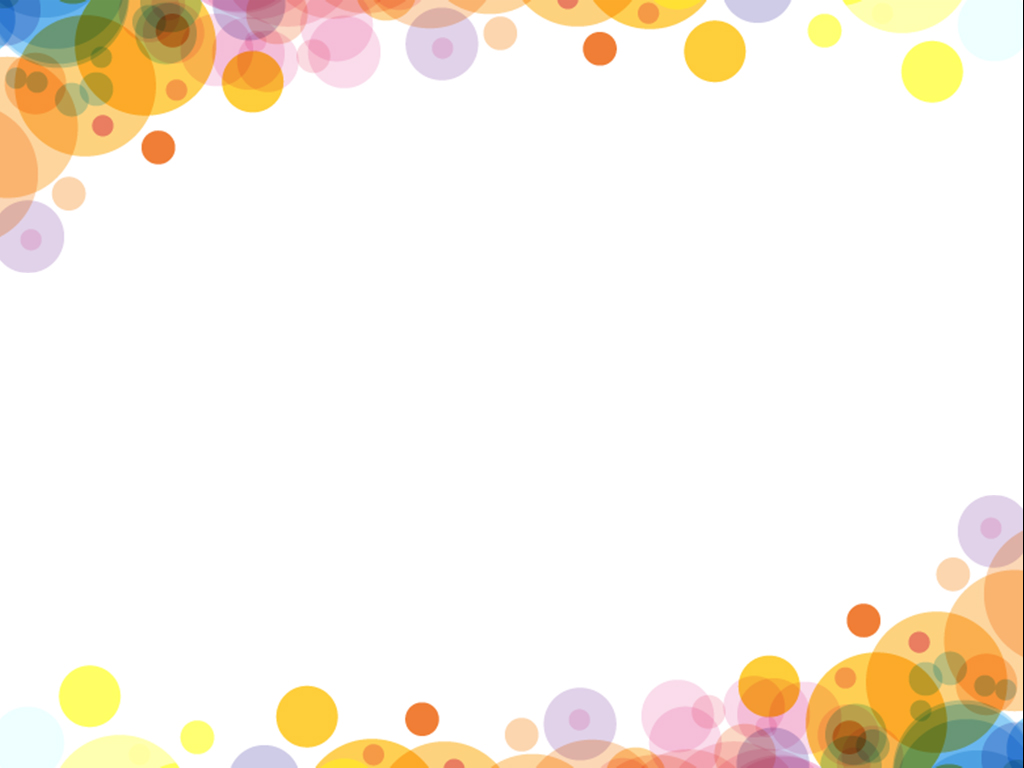 ỦY BAN NHÂN DÂN TP QUY NHƠN
TRƯỜNG TIỂU HỌC LÝ THƯỜNG KIỆT
Chào mừng các em học sinh
Âm nhạc lớp 2
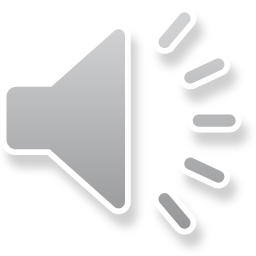 Giáo viên: Huỳnh Thị Diệu Thể
		


             Năm học 2023 - 2024
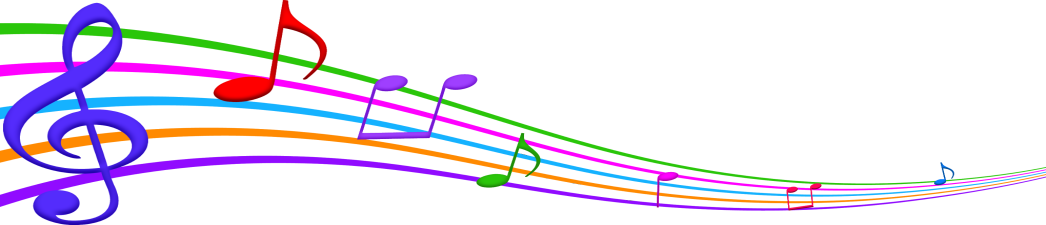 HOẠT ĐỘNG KHỞI ĐỘNG
TRÒ CHƠI:  GIẢI CỨU CHÚ ẾCH
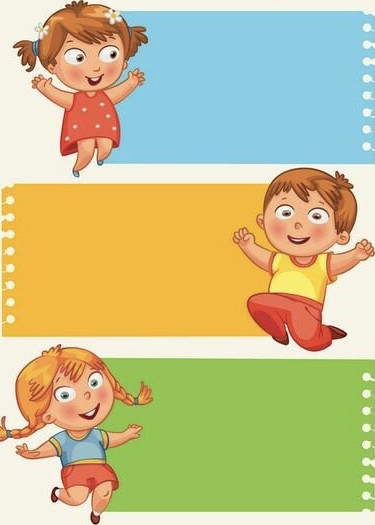 CÂU 1
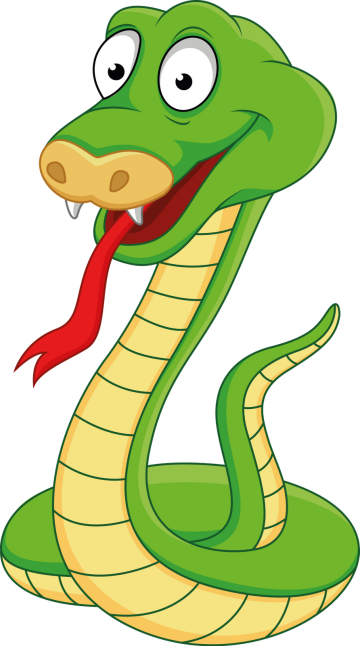 CÂU 2
CÂU 3
CÂU HỎI 1: Em hãy cho biết đây là câu giai điệu trong bài hát nào
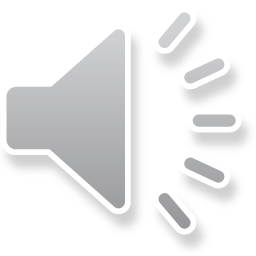 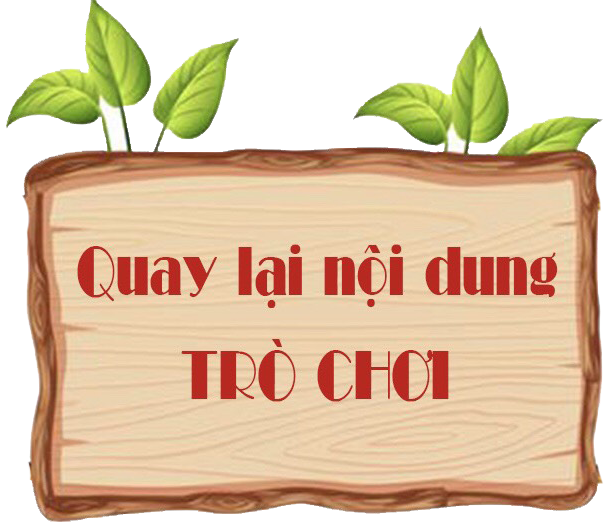 Đáp án câu 1: câu giai điệu trong bài hát nào Tình bạn
Câu hỏi 2 : Em hãy tả chú hình dáng loài ếch theo hiểu biết của em
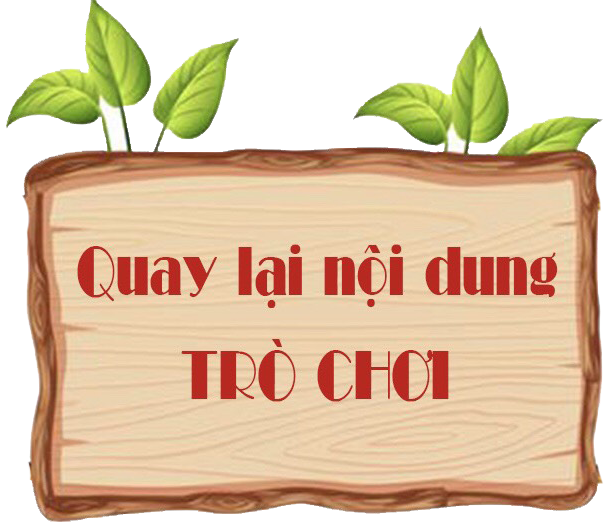 Đáp án câu 2 : Loài Ếch da xanh có 4 chân, mắt to…
Câu hỏi 3 : Lớp hãy hát bài Tình Bạn thật hay để khởi động
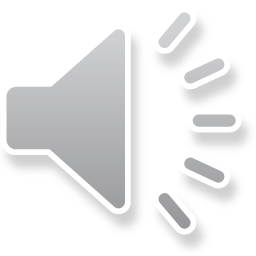 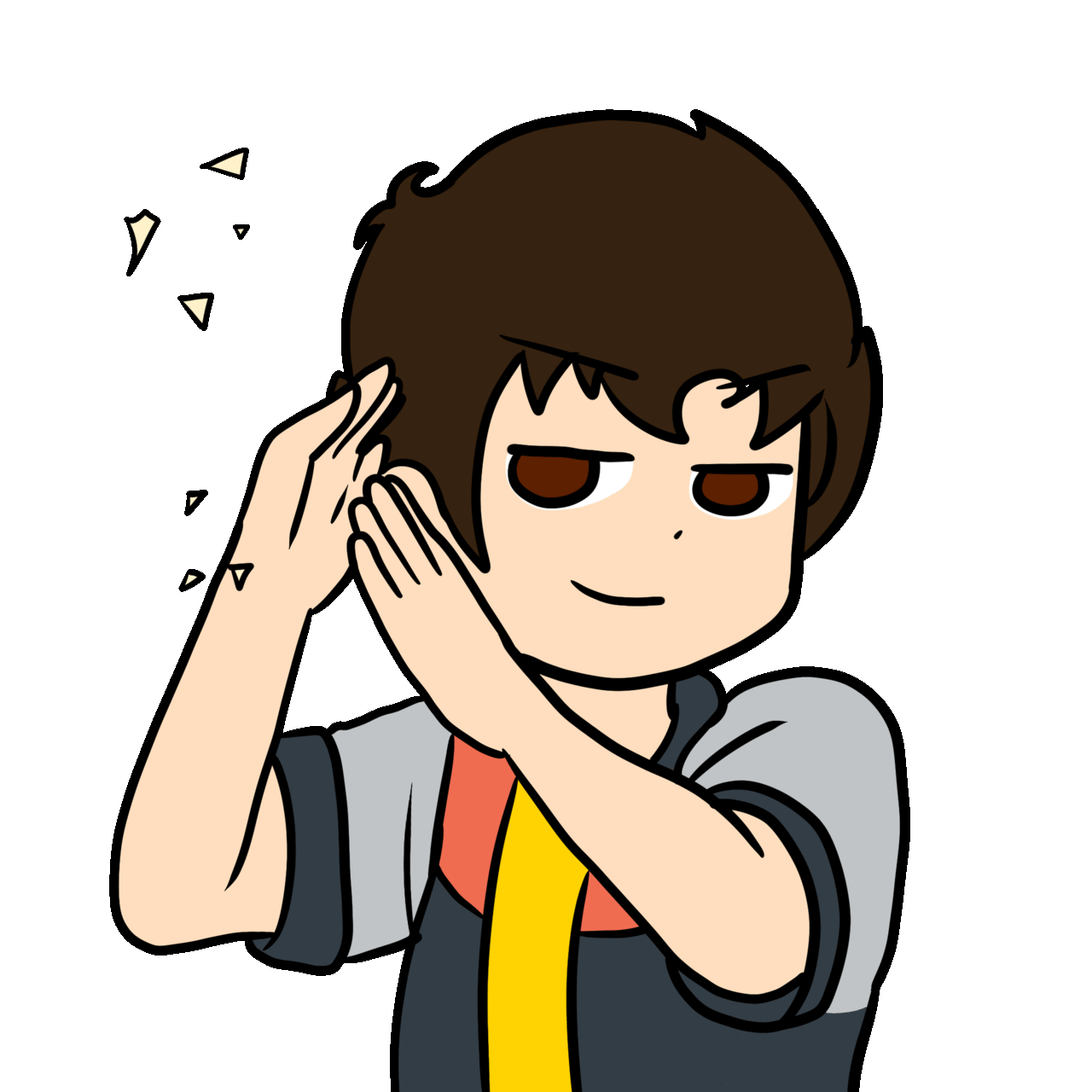 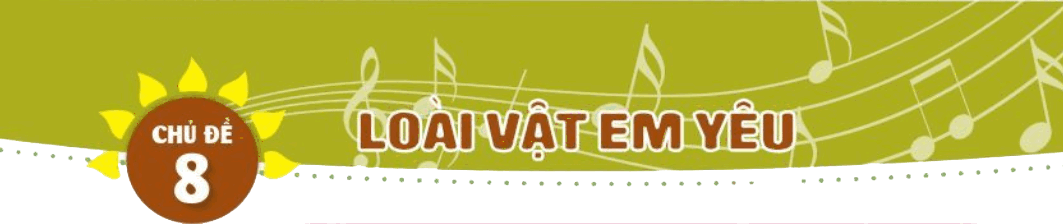 TIẾT 31
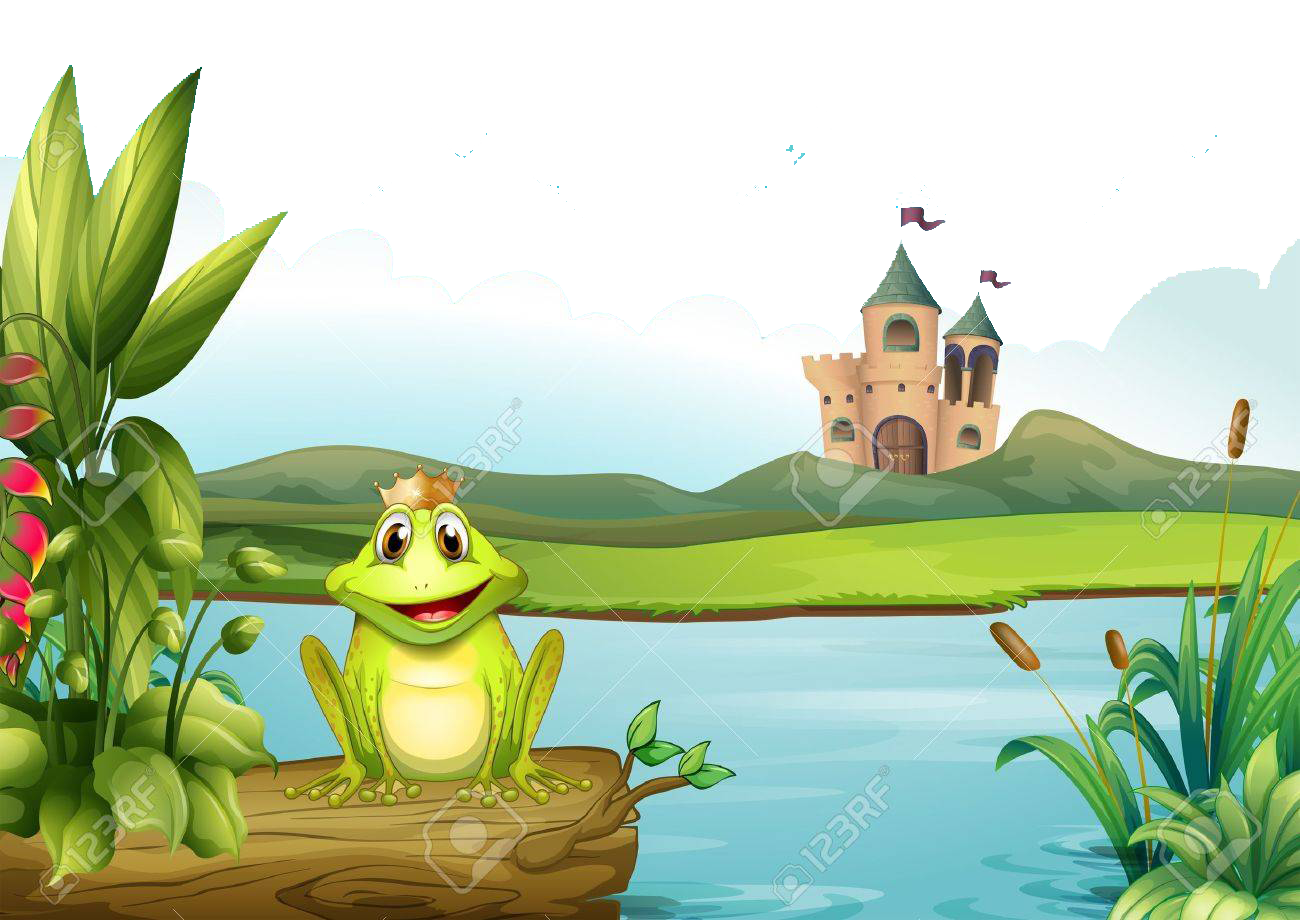 HỌC HÁT: BÀI CHÚ ẾCH CON
Nhạc và Lời: PHAN NHÂN
VẬN DỤNG SÁNG TẠO: PHÂN BIỆT ÂM THANH TO NHỎ
NỘI DUNG 1 HỌC HÁT BÀI CHÚ ẾCH CON
HOẠT ĐỘNG TÌM HIỂU-KHÁM PHÁ
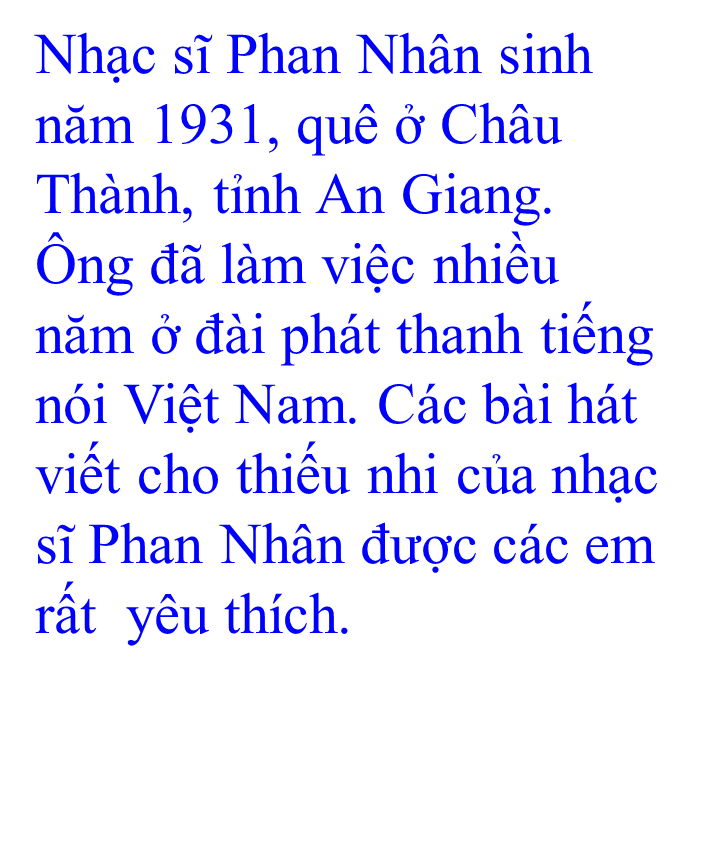 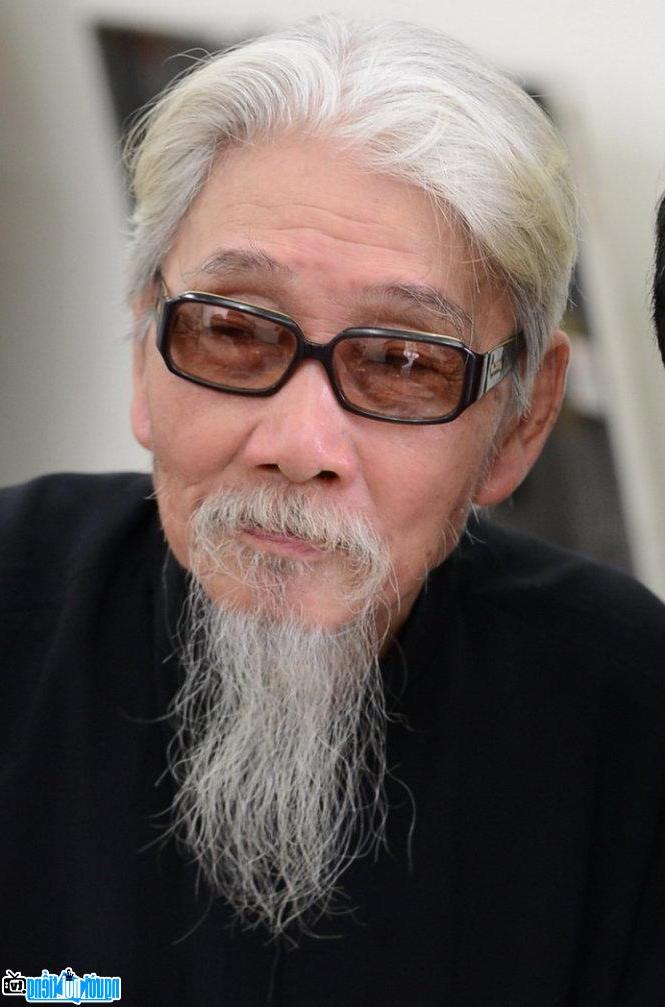 TÁC GIẢ
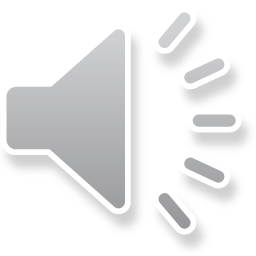 CHÚ ẾCH CON
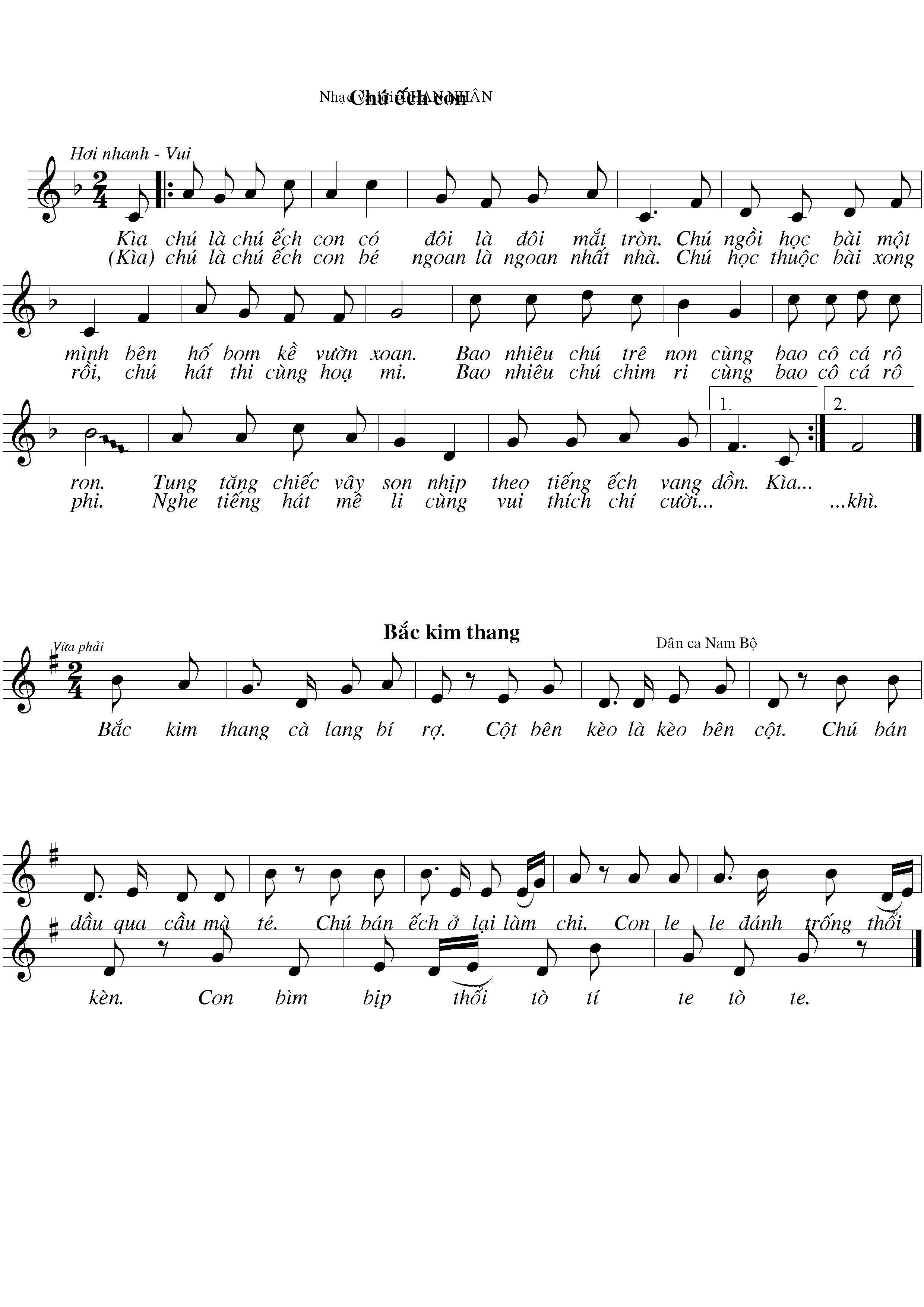 Nhạc và Lời: PHAN NHÂN
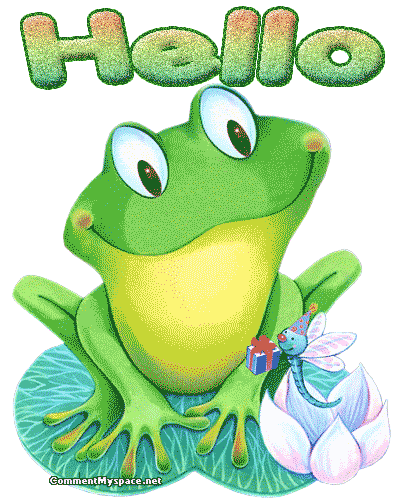 HÁT MẪU
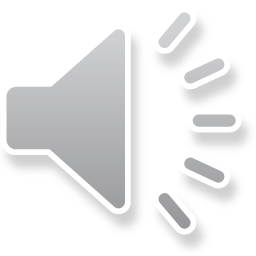 CÂU 1: Kìa chú là chú ếch con có hai là hai mắt trònCÂU 2: Chú ngồi học bài một mình bên hố bom kề vườn xoanCÂU 3: Bao nhiêu cô cá trê non cùng bao nhiêu chú cá rô ronCÂU 4: Tung tăng chiếc vây son nhịp theo tiếng ếch vang giòn !Kìa chú là ếch con bé ngoan là ngoan nhất nhàChú học thuộc bài xong rồi chú hát thi cùng họa miBao nhiêu chú chim ri cùng bao cô cá rô phiNghe tiếng hát mê ly cùng vui thích chí cười khì !
Lời 1
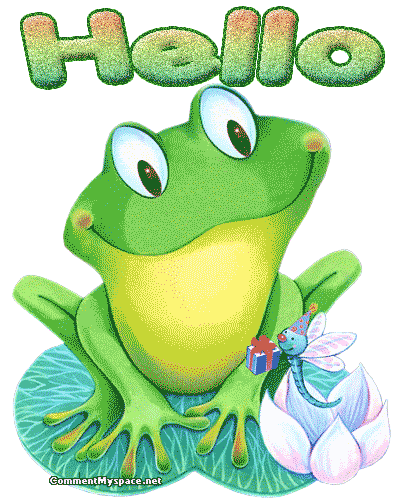 Đọc lời ca
Lời 2
Giải thích: Ron là cá Rô nhỏ
                    Son là vây cá màu đỏ
Dạy hát nối tiếp
CÂU 1: 
Kìa chú là chú ếch con có hai là hai mắt tròn
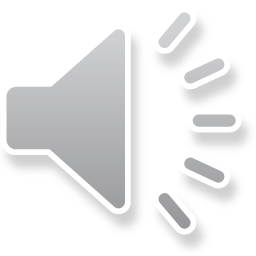 CÂU 2: 
Chú ngồi học bài một mình bên hố bom kề vườn xoan
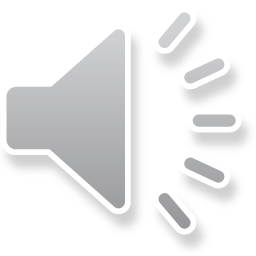 CÂU 1+2: 
Kìa chú là chú ếch con có hai là hai mắt tròn. Chú ngồi học bài một mình bên hố bom kề vườn xoan
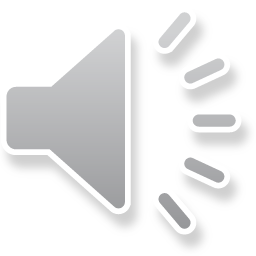 CÂU 3: 
Bao nhiêu cô cá trê non cùng bao nhiêu chú cá rô ron
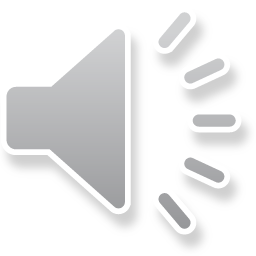 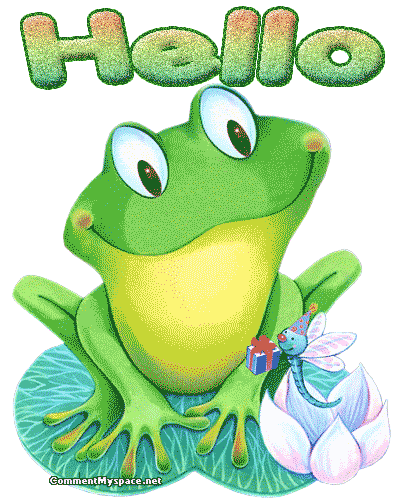 CÂU 4: 
Tung tăng chiếc vây son nhịp theo tiếng ếch vang giòn !
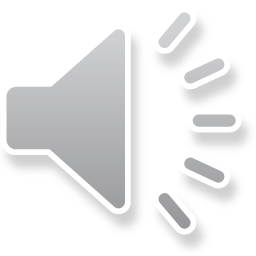 CÂU 3+4:
Bao nhiêu cô cá trê non cùng bao nhiêu chú cá rô ron. Tung tăng chiếc vây son nhịp theo tiếng ếch vang giòn !
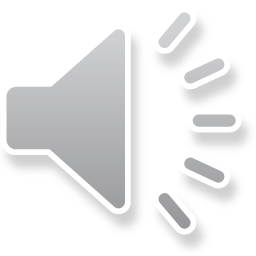 HOẠT ĐỘNG THỰC HÀNH LUYỆN TẬP
- Hát lời 1 với piano sau đó hát với nhạc nền 1 lần và hát lời 2 trên giai điệu lời 1. Hát cả bài với các hình thức
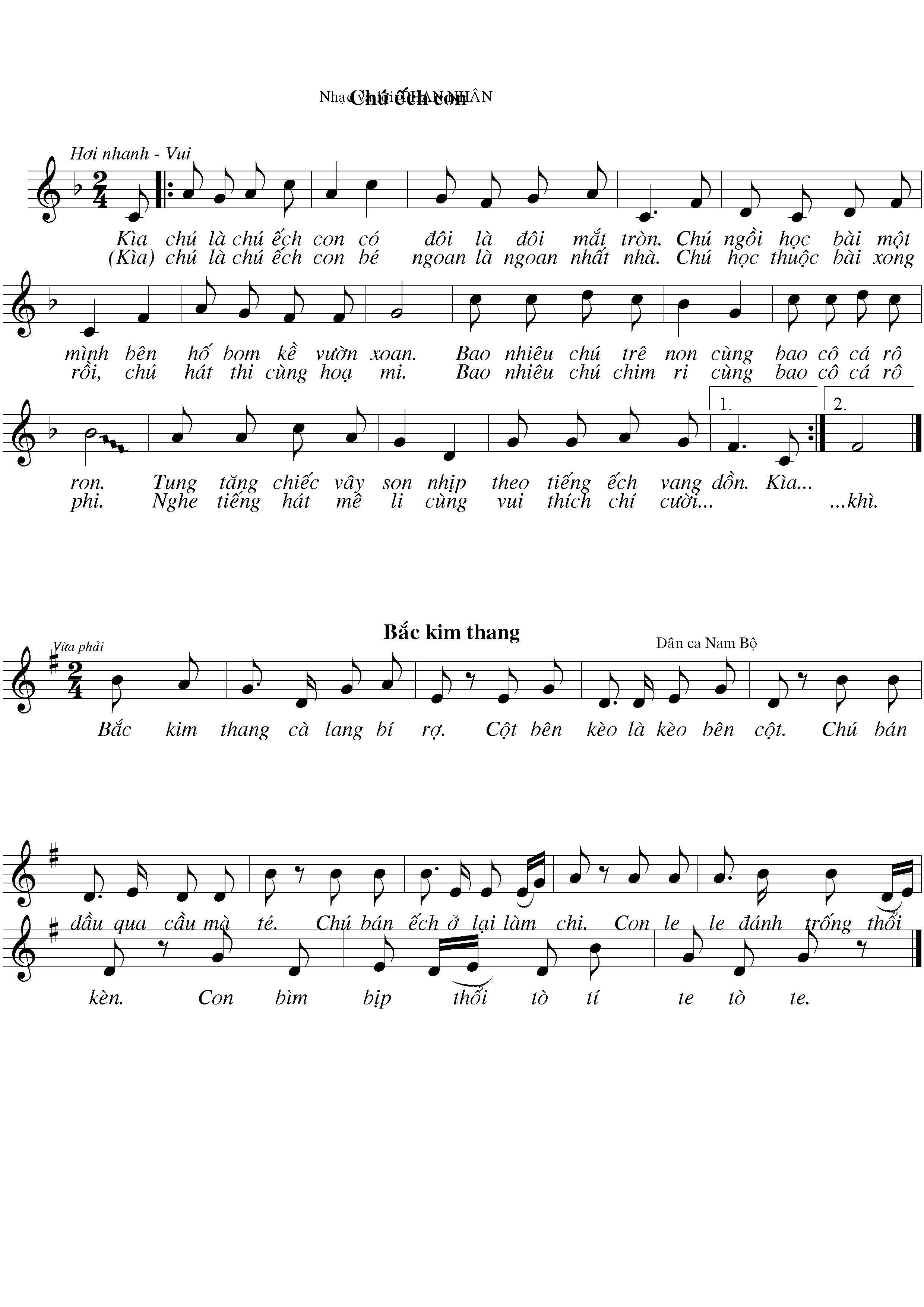 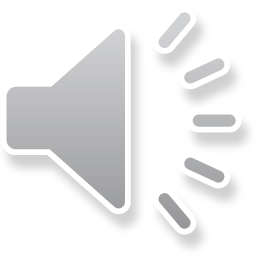 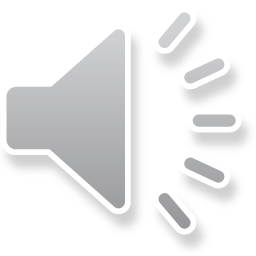 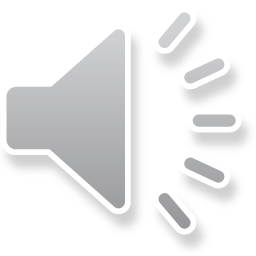 - Hát gõ đệm theo phách vơi hình thức lớp tổ, cá nhân…
CÂU 1: Kìa chú là chú ếch con  có    hai là hai    mắt trònCÂU 4: Tung tăng chiếc vây son nhịp theo tiếng ếch vang giòn !
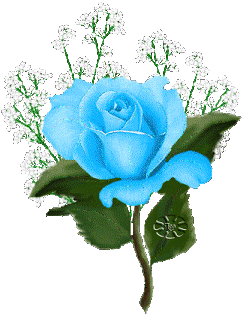 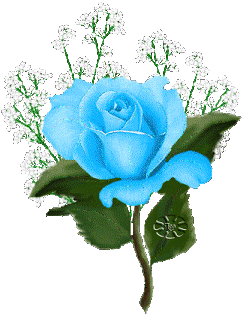 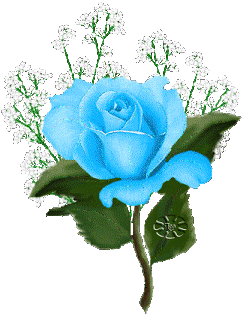 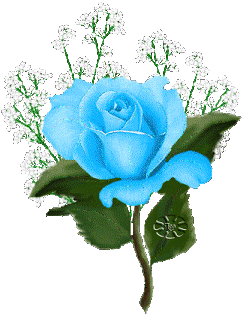 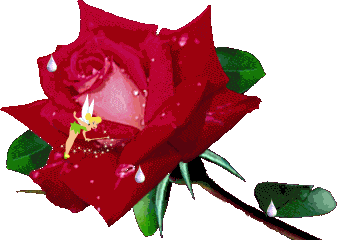 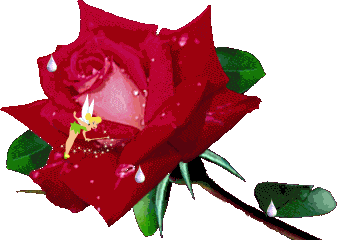 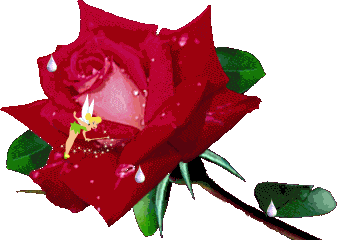 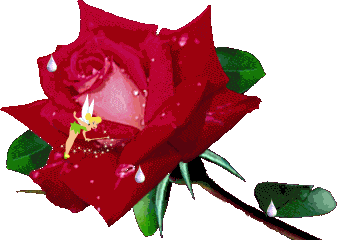 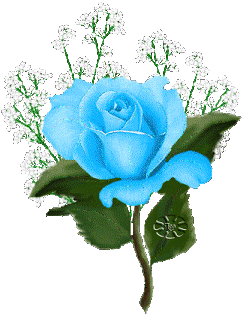 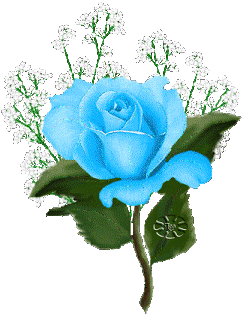 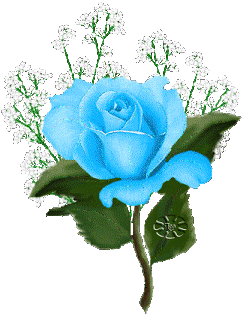 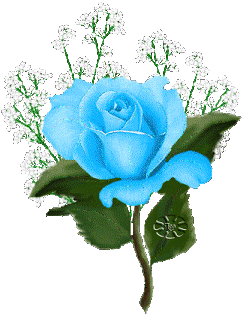 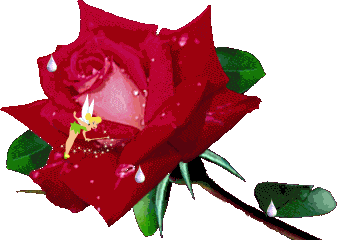 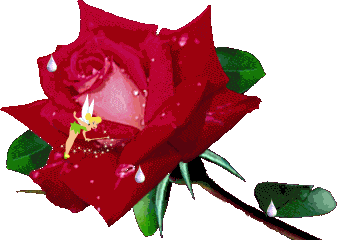 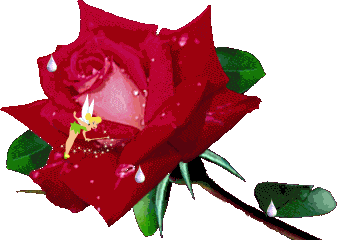 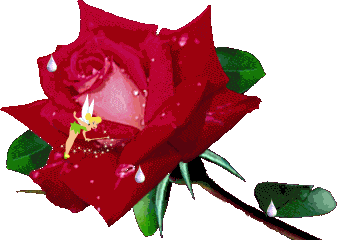 Lời 2 tương tự
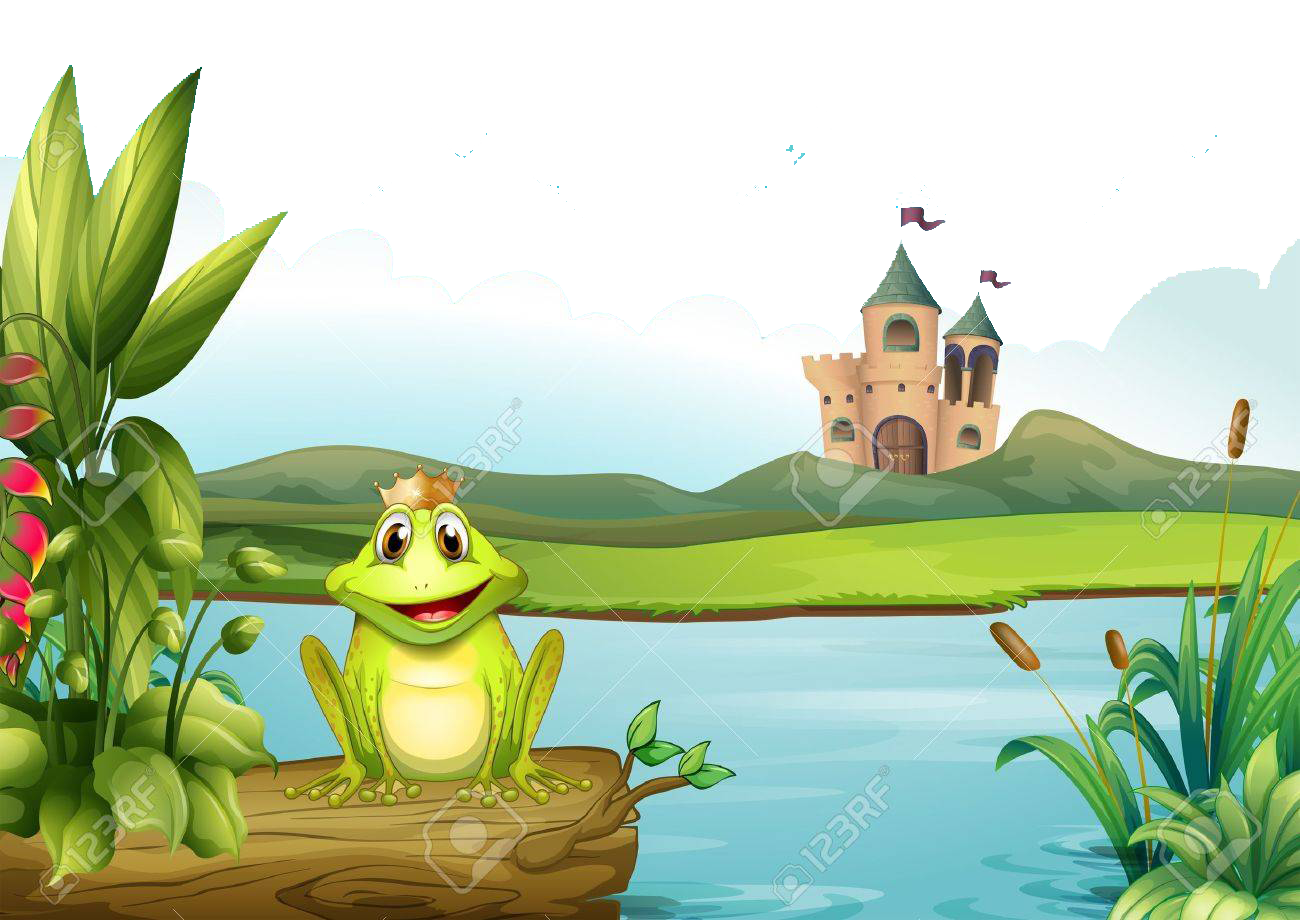 -Hát gõ đệm theo tiết tấu với các hình thức: Lớp, tổ, cá nhân…
CÂU 1: Kìa chú  là   chú  ếch con  có  hai   là     hai mắt trònCÂU 4: Tung tăng chiếc vây son nhịp  theo tiếng ếch vang giòn !
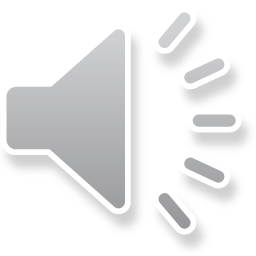 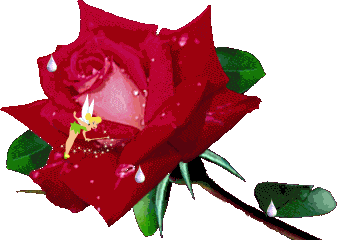 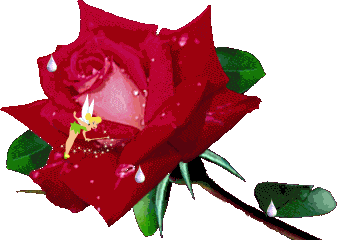 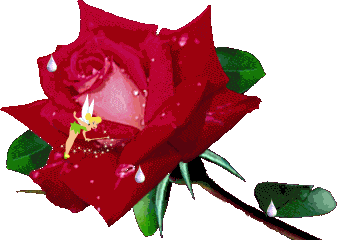 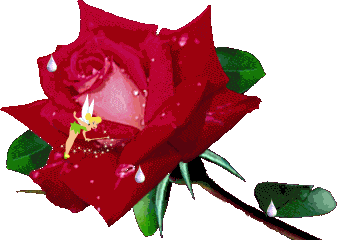 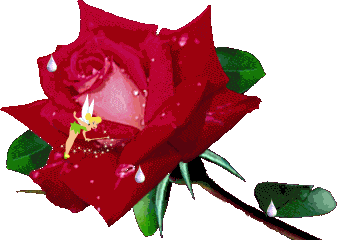 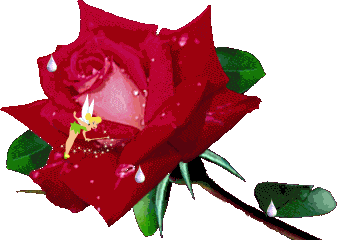 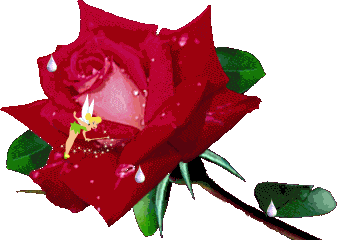 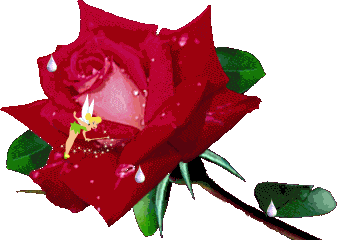 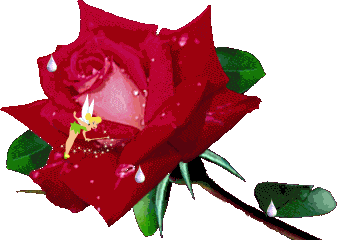 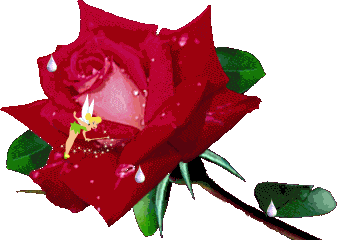 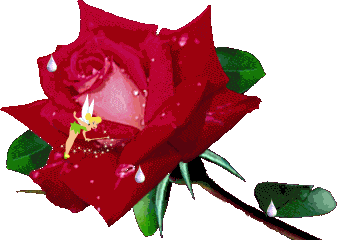 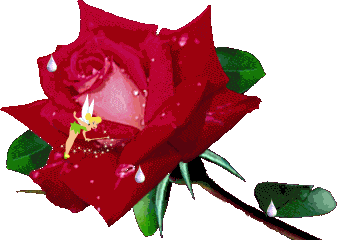 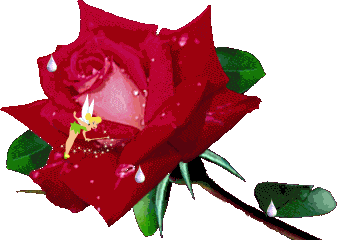 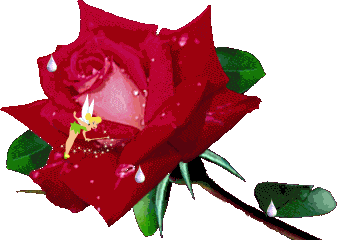 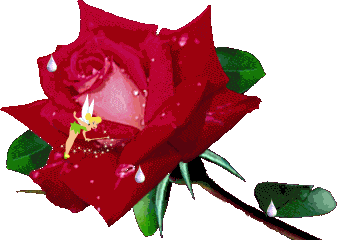 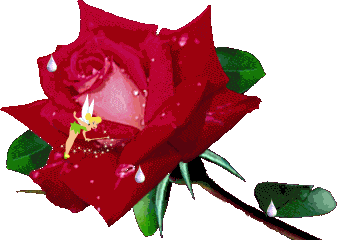 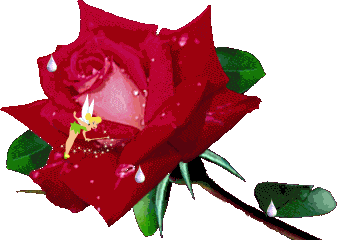 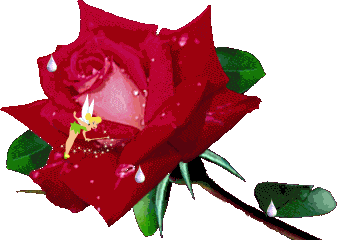 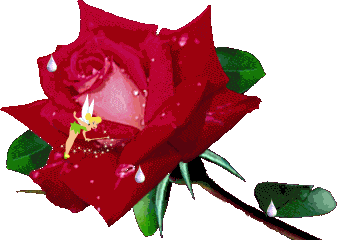 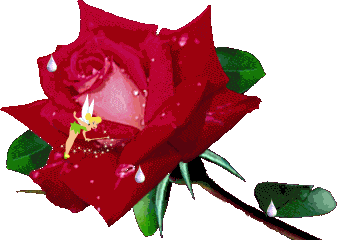 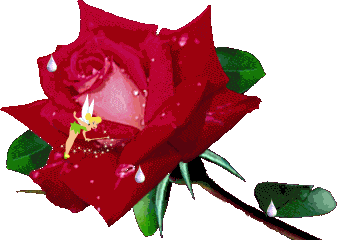 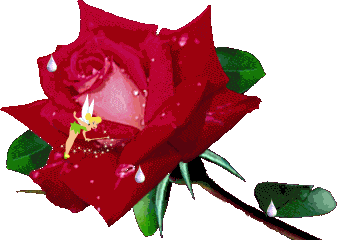 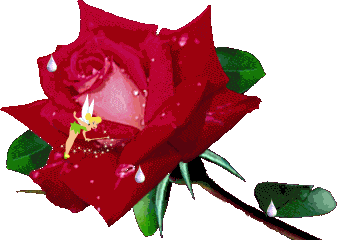 Lời 2 tương tự
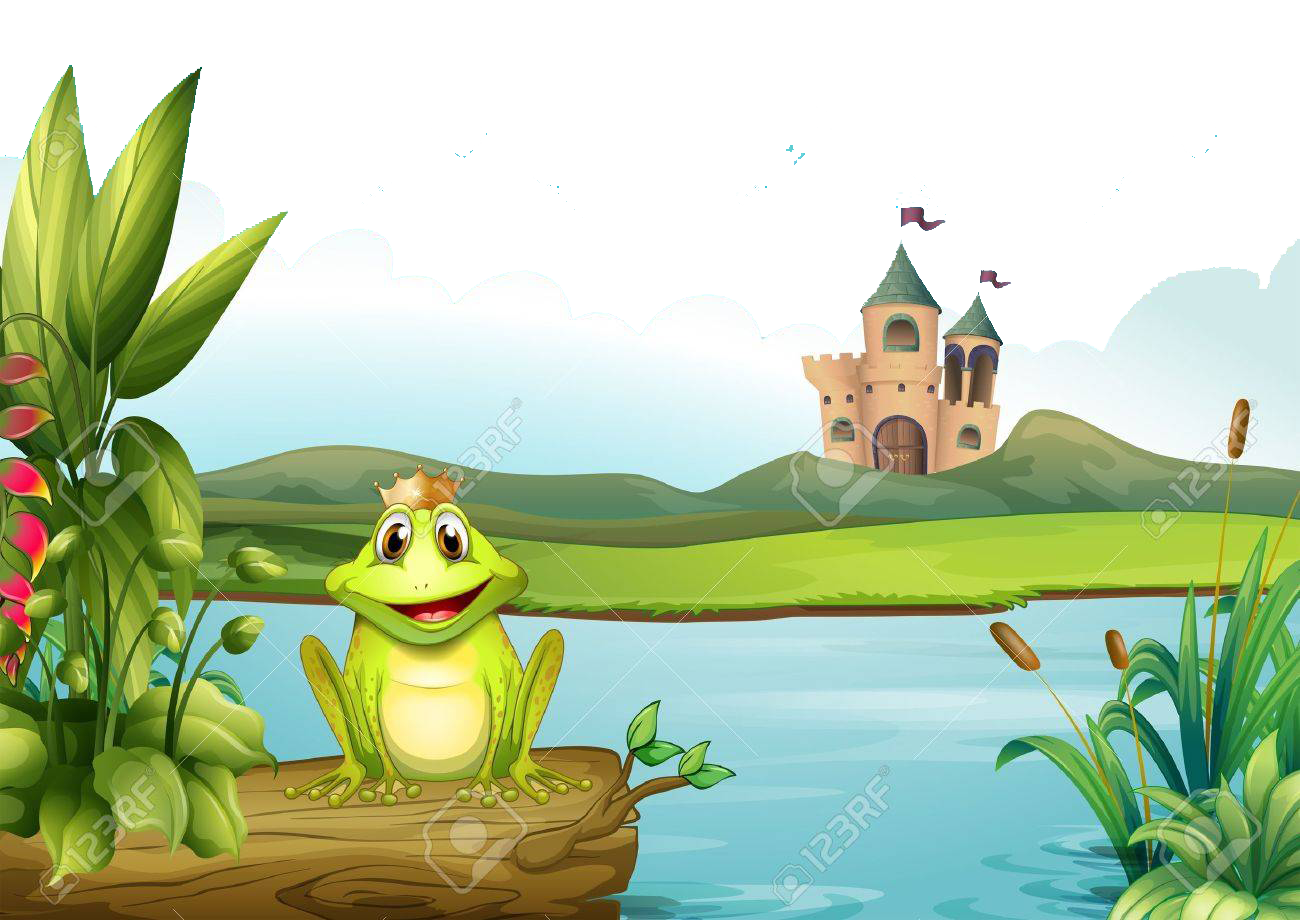 - Hát gõ đệm bằng hai âm săc với các hình thức: Lớp, tổ, cá nhân…
CÂU 1: Kìa chú  là   chú  ếch con  có  hai   là     hai mắt trònCÂU 4: Tung tăng chiếc vây son nhịp  theo tiếng ếch vang giòn
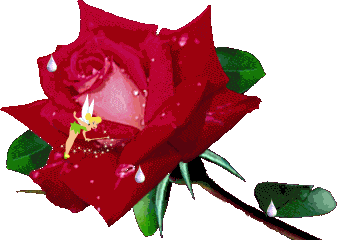 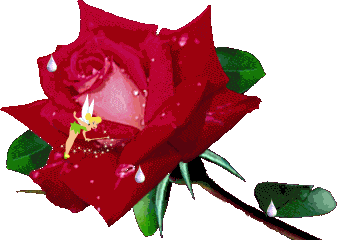 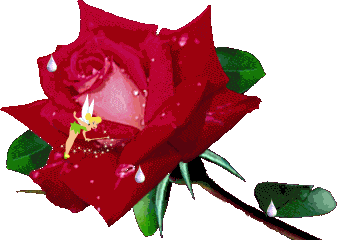 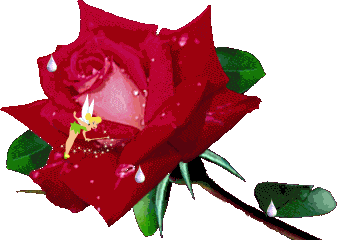 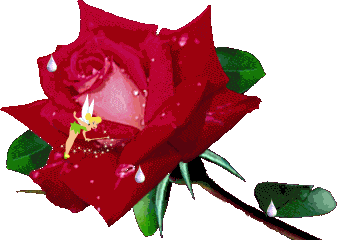 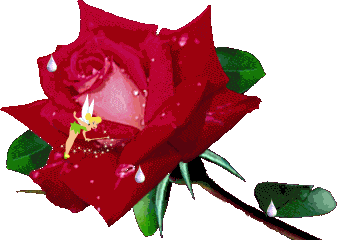 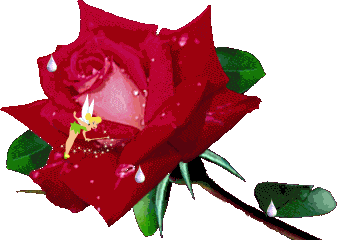 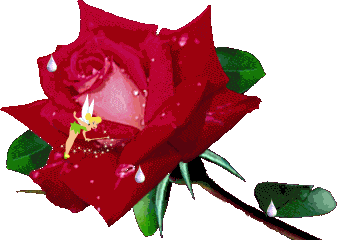 TỔ 1
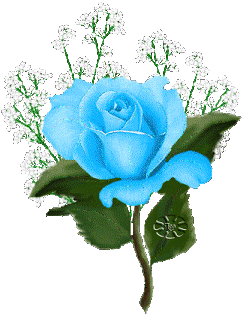 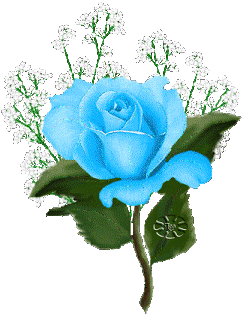 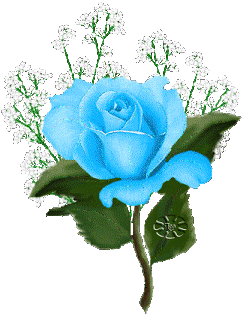 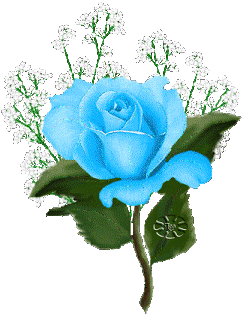 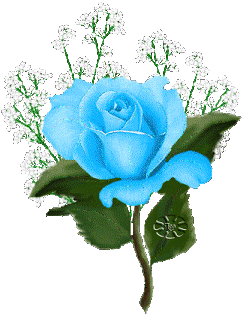 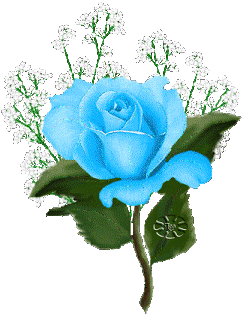 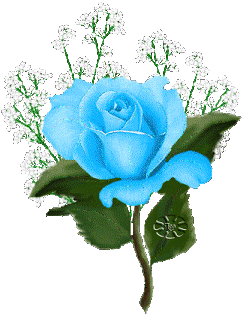 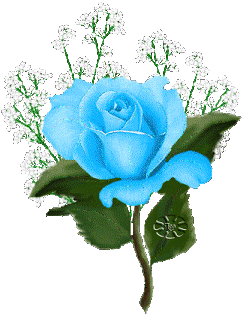 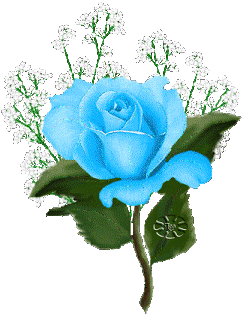 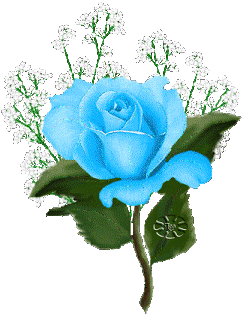 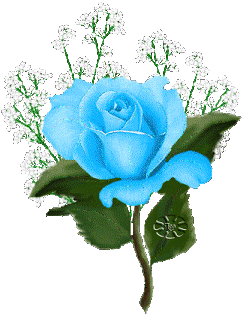 TỔ 2
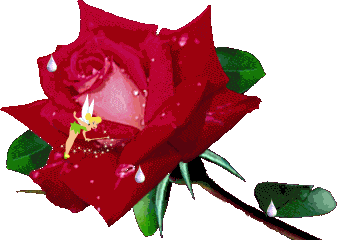 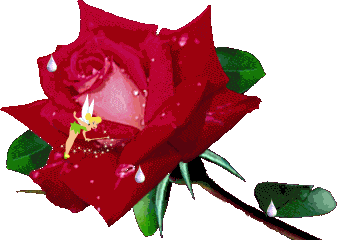 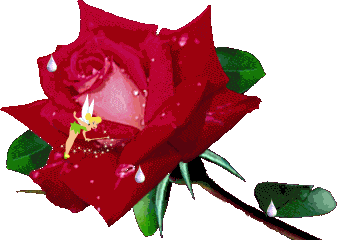 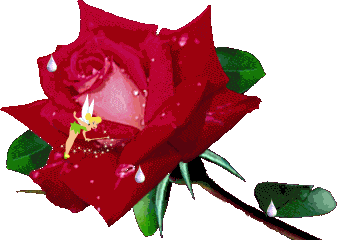 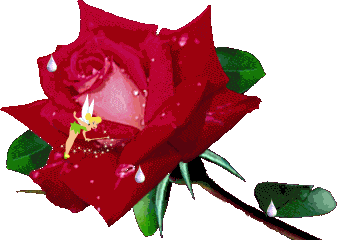 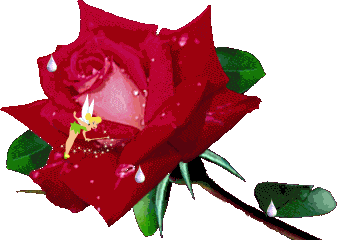 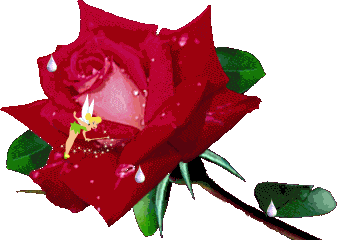 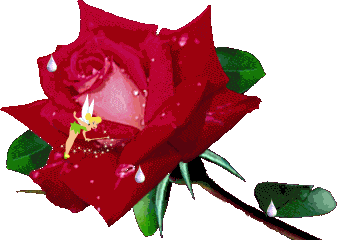 TỔ 1
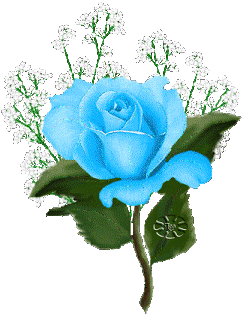 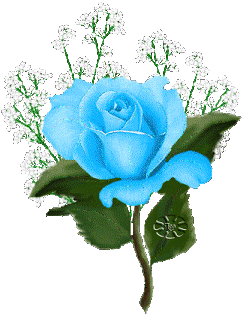 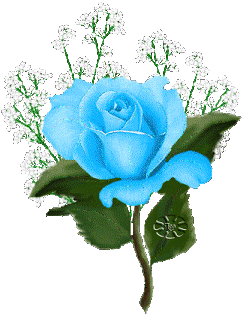 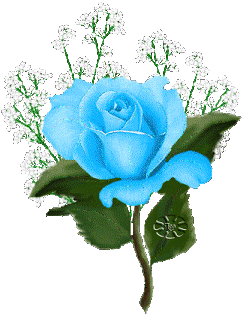 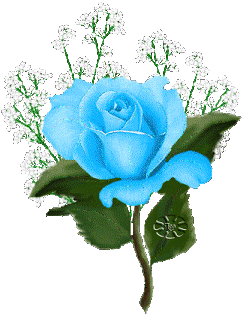 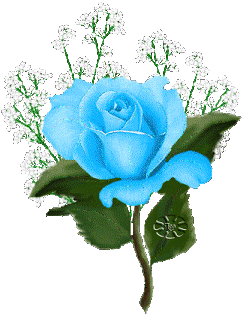 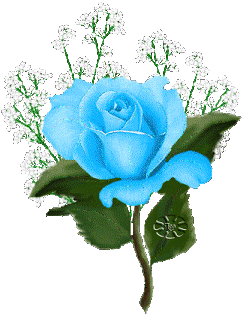 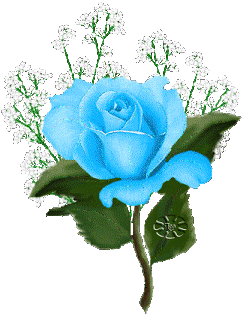 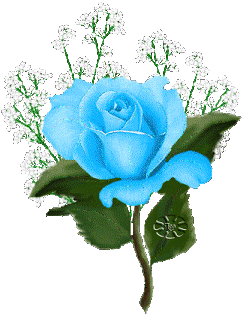 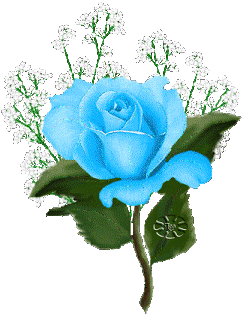 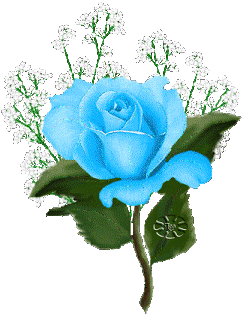 TỔ 2
Lời 2 tương tự
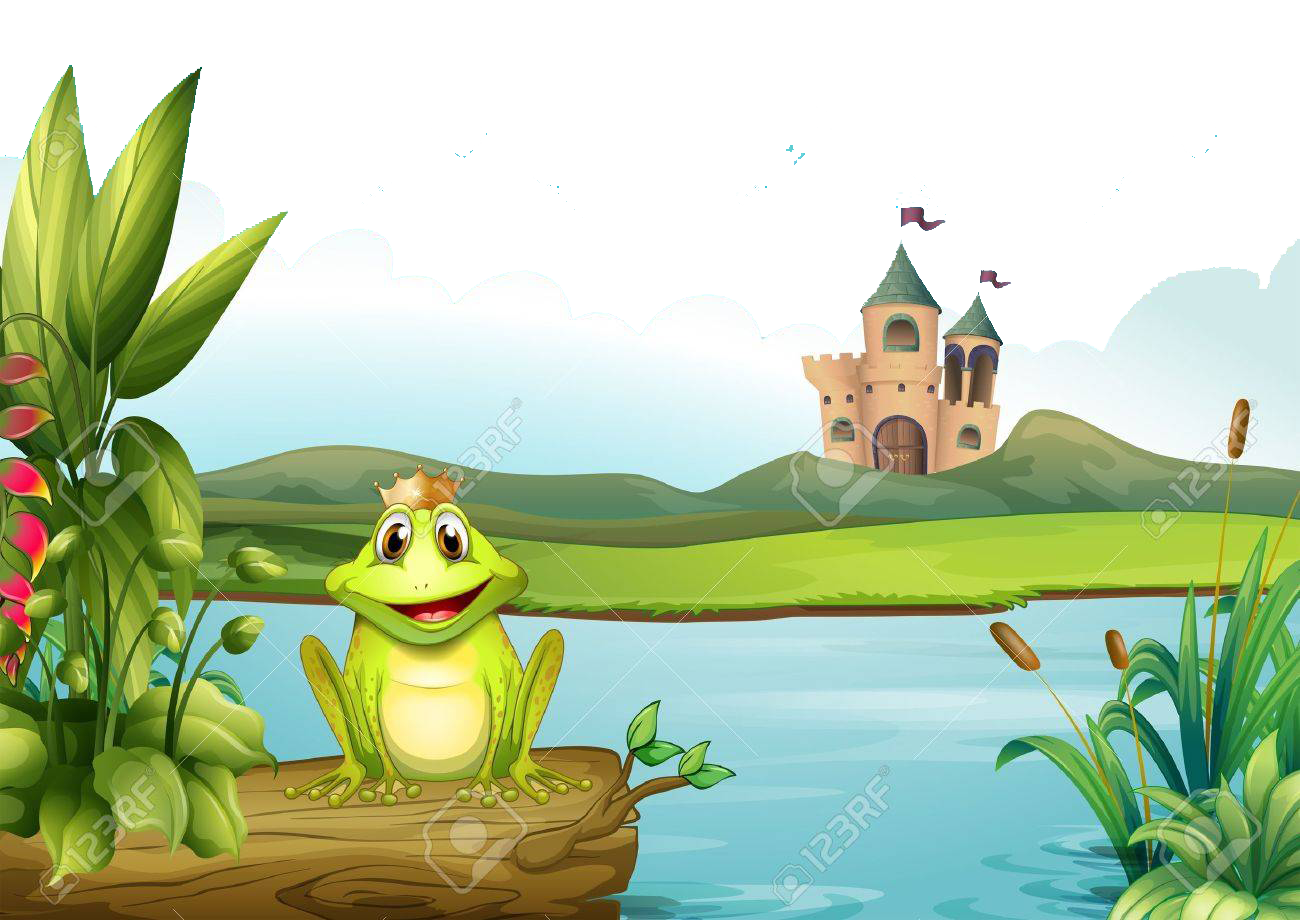 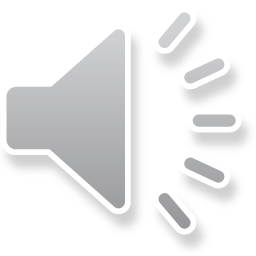 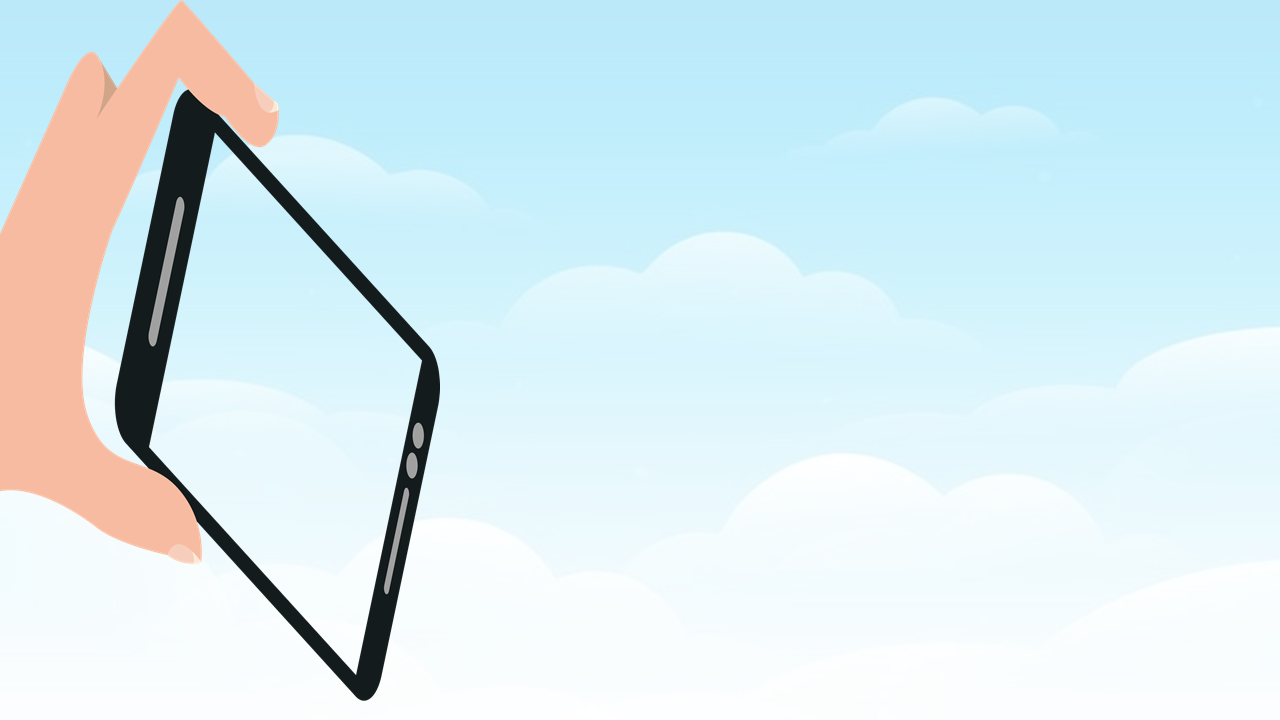 NỘI DUNG 2 VẬN DỤNG SÁNG TẠO: PHÂN BIỆT ÂM THANH TO NHỎ
- GV dùng trống gõ âm thanh to hoặc nhỏ. Sau đó, mời nhóm từ 4 đến 5 HS di chuyển tự do, nếu HS nhận thấy âm thanh to thì giậm mạnh chân, nếu nhận thấy âm thanh nhỏ thì bước nhón chân, còn âm thanh vừa phải thì bước đều.
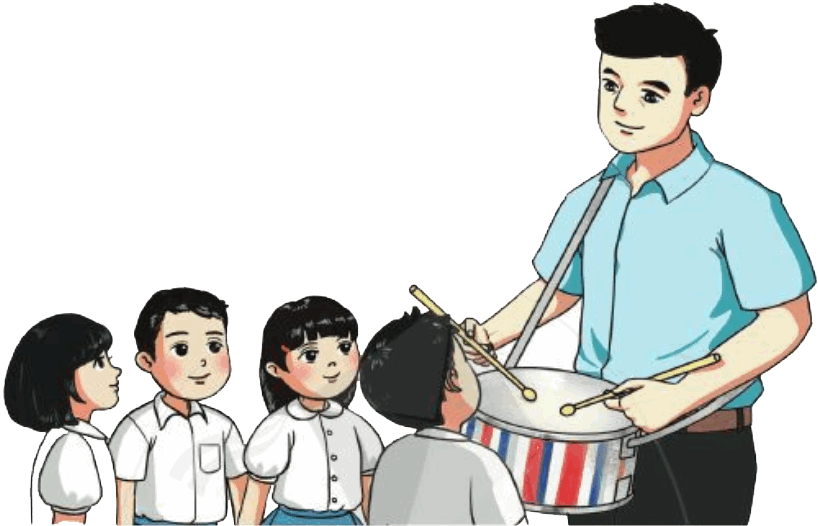 HOẠT ĐỘNG TÌM HIỂU KHÁM PHÁ
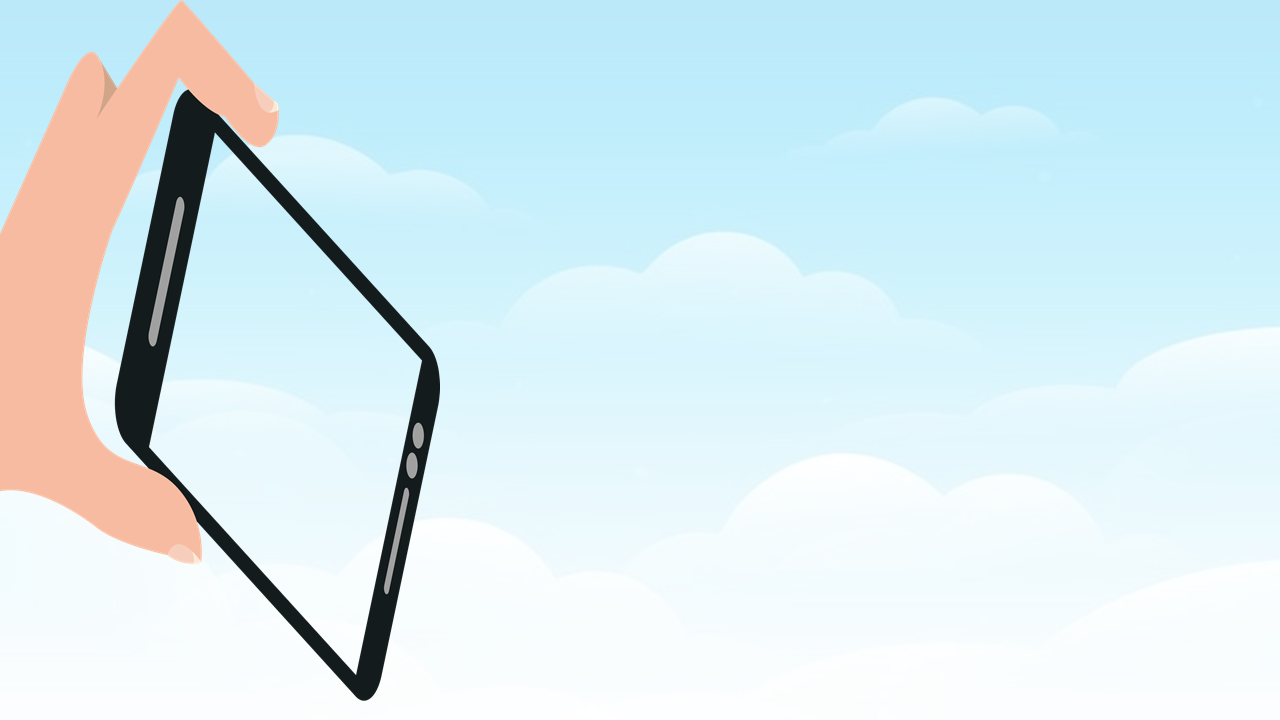 - GV hỏi: Trong cuộc sống, các em nghe thấy những âm thanh nào vang to? Hãy thể hiện lại âm thanh đó.
HS thể hiện tiếng còi ô tô: toe...toe...toe.
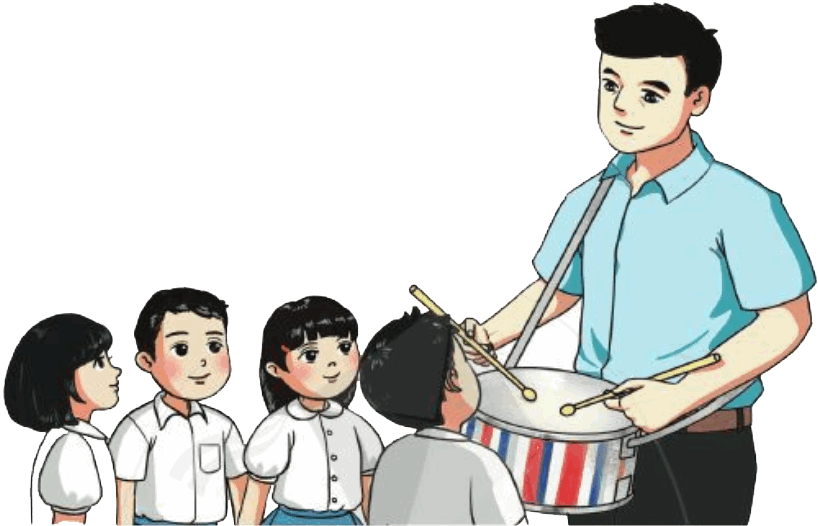 HOẠT ĐỘNG THỰC HÀNH-LUYỆN TẬP
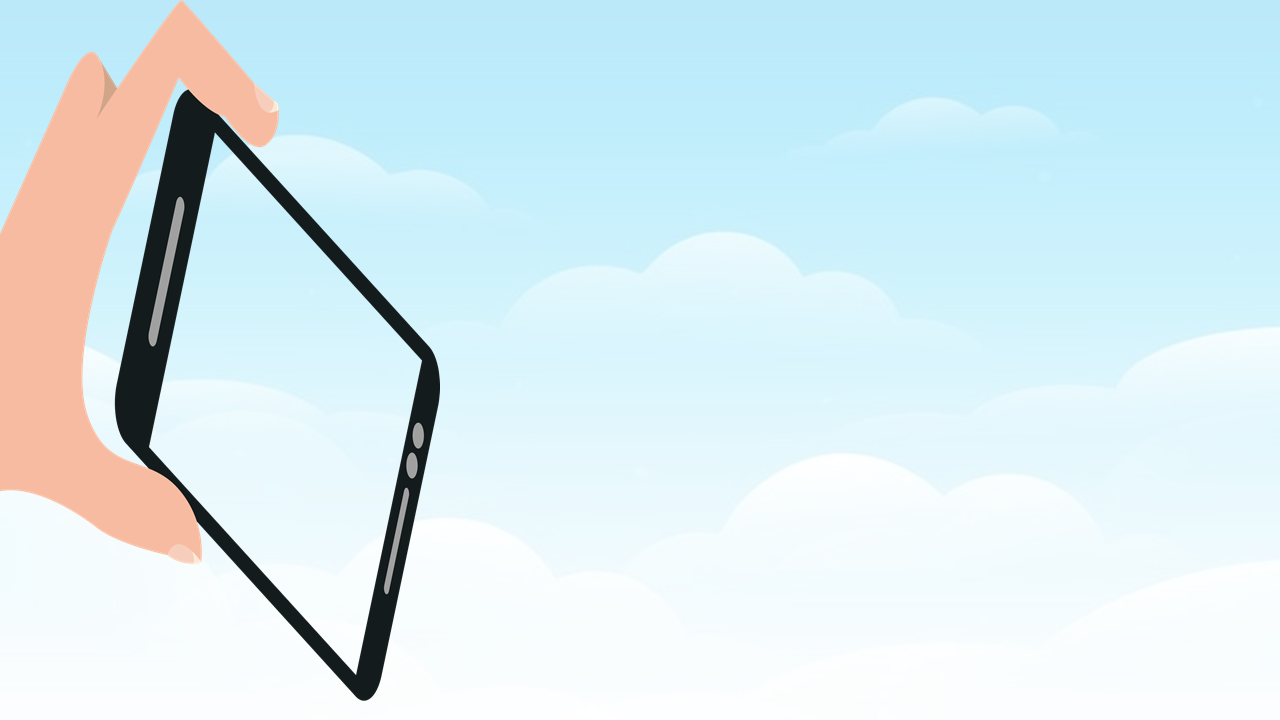 - GV hỏi: Trong cuộc sống, các em nghe thấy những âm thanh nào vang nhỏ? Hãy thể hiện lại âm thanh đó.
- HS thể hiện tiếng đồng hồ (tích tắc, tích tắc) hoặc tiếng chim (chích chích).
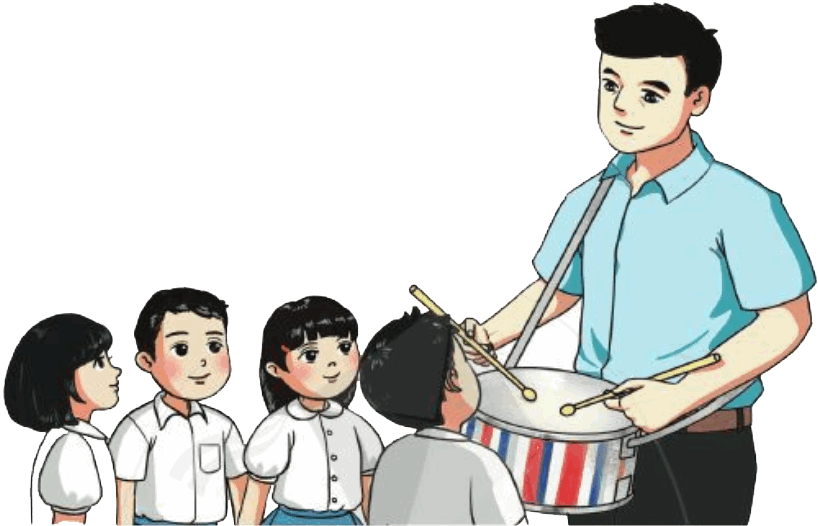 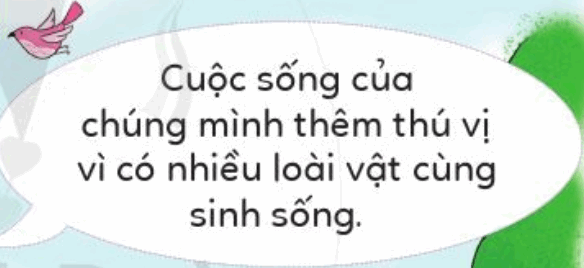 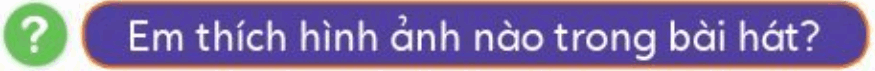 Chú ý hỏi song mới nêu giáo dục
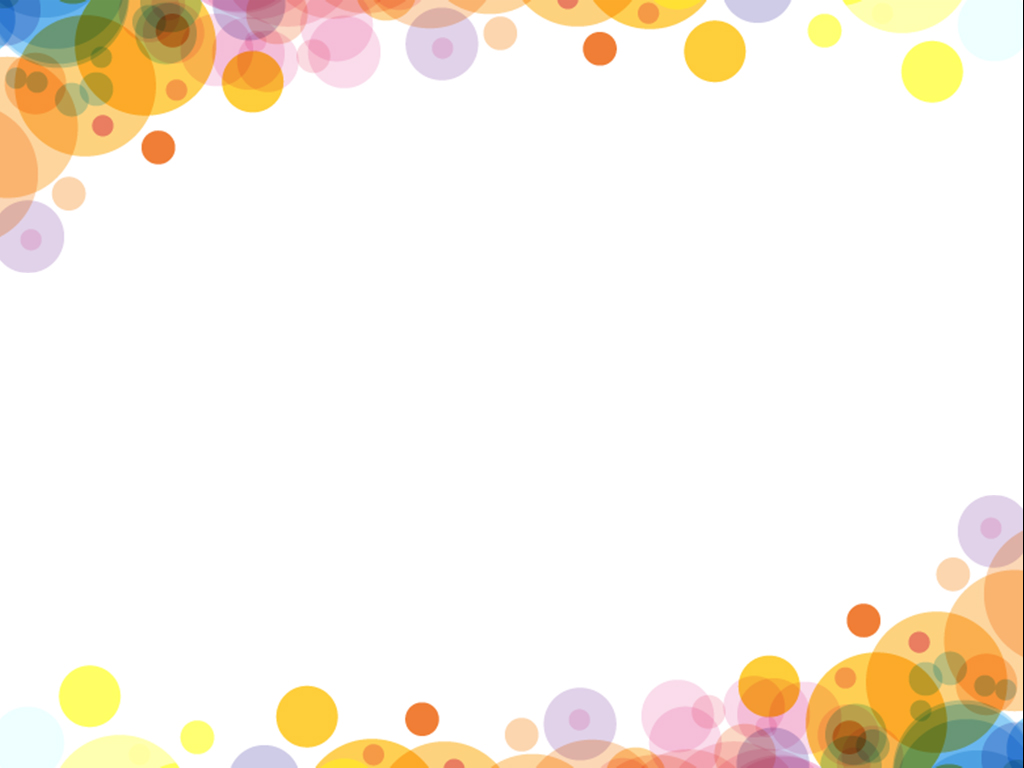 TẠM BIỆT CÁC EM! CHÚNG TA SẼ GẶP NHAU Ở TIẾT HỌC HÔM SAU NHA!
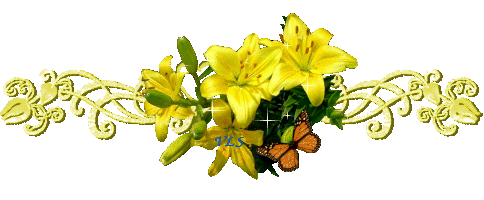 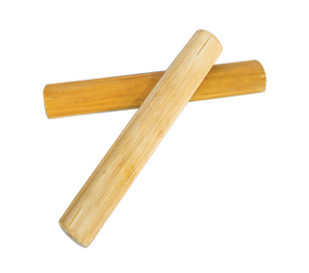 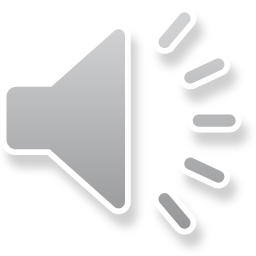 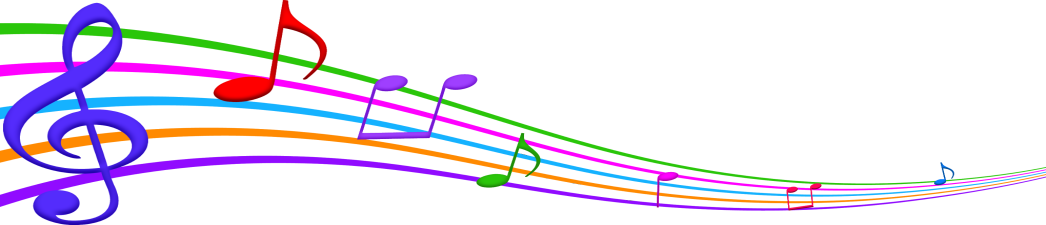